HERRAMIENTAS UTILIZADAS PARA APRENDIZAJES DE BIOLOGÍA EN MODALIDAD HÍBRIDA
Angel Emmanuel García García 
Elizabeth Karina Galván Sánchez 
UNAM ENCCH Oriente
Propósito
Desarrollo de estrategias didácticas para ser atendidas con actividades mixtas (en línea, sincrónicas y asincrónicas) y completadas con actividades presenciales con equipo de laboratorio.
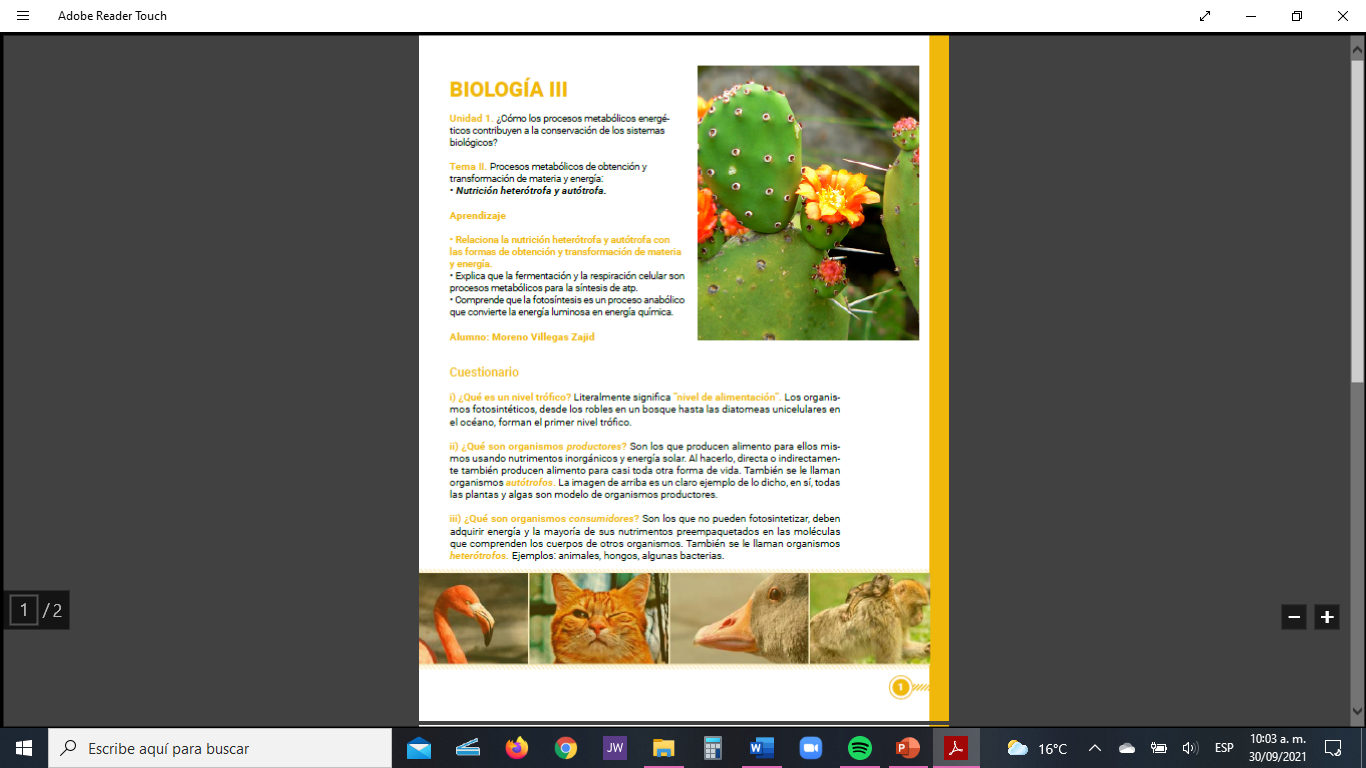 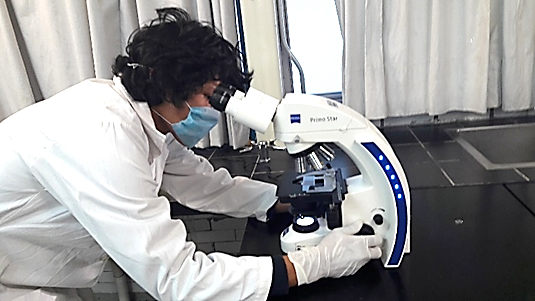 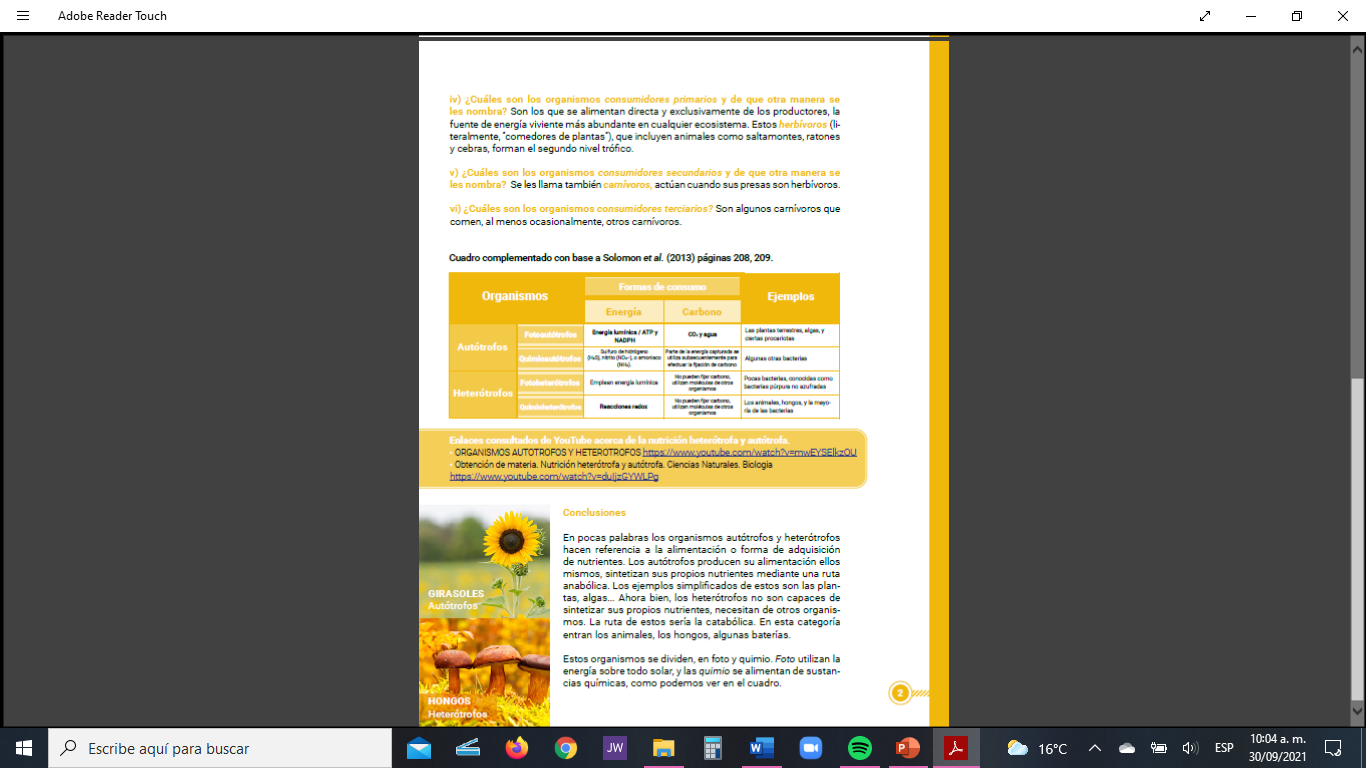 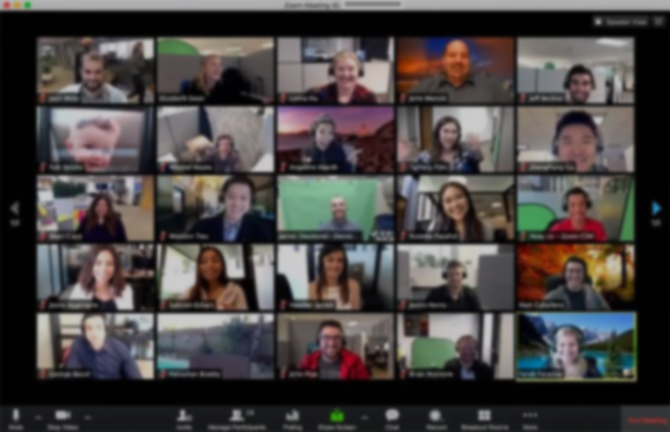 Herramientas
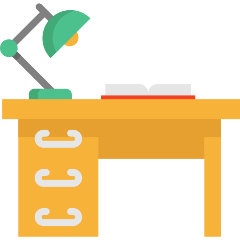 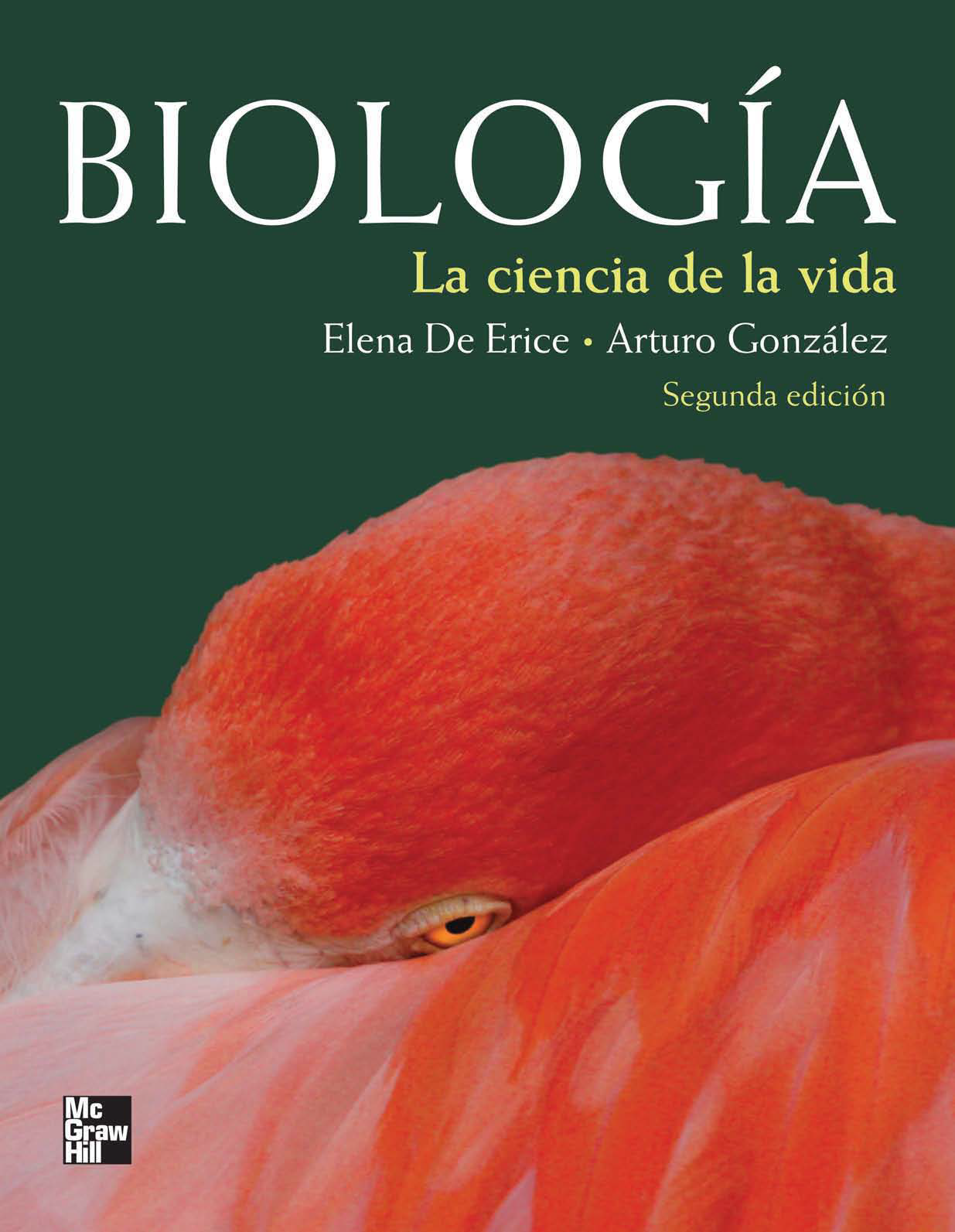 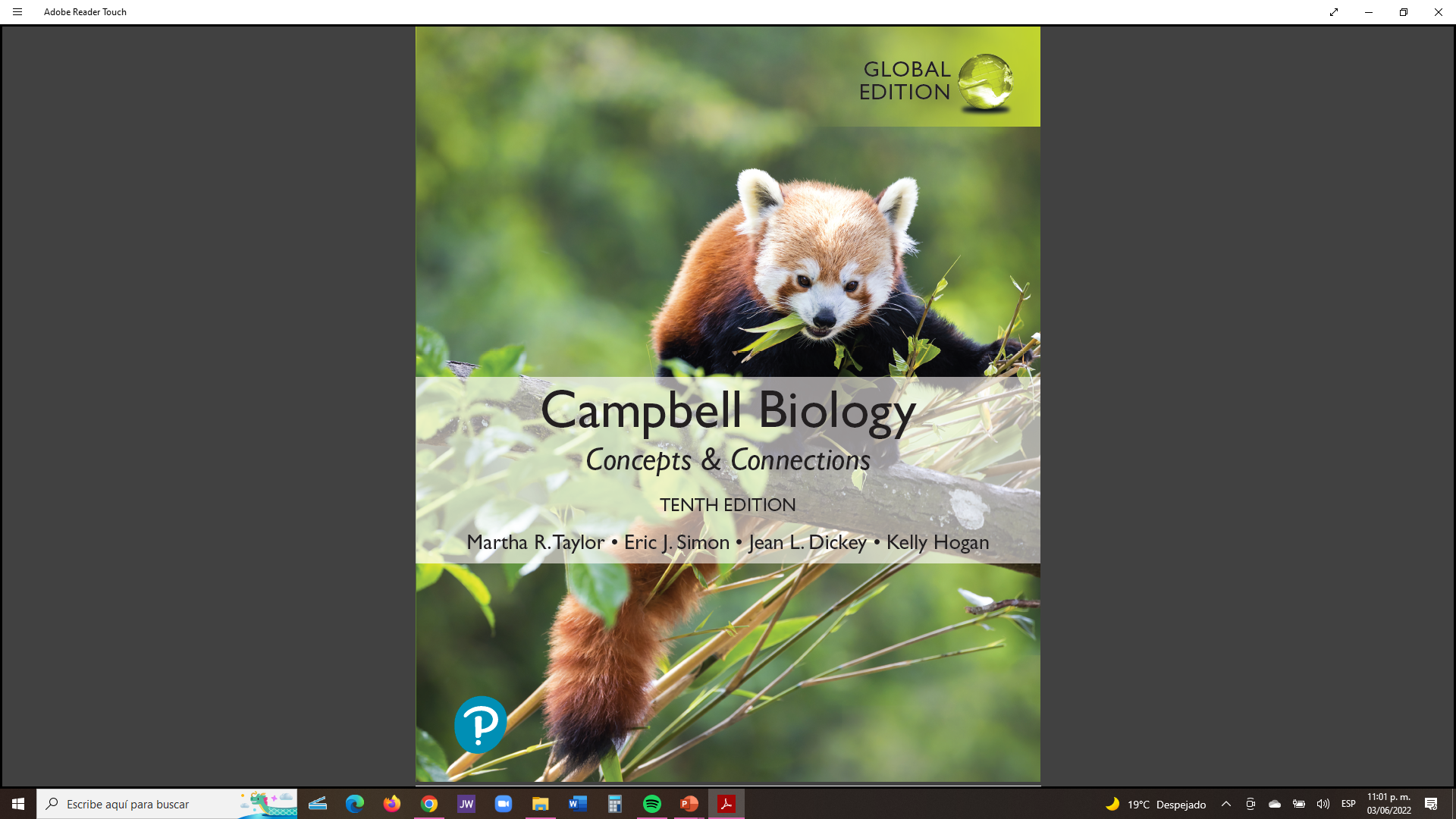 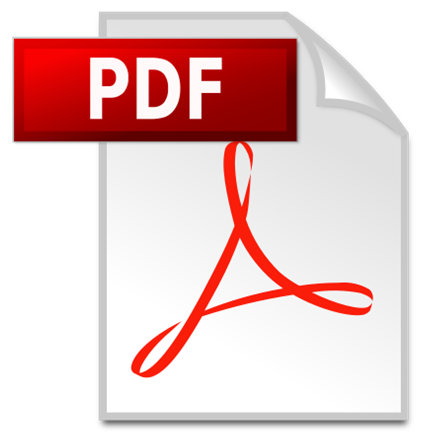 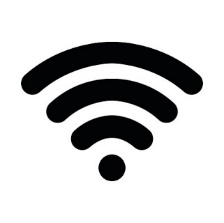 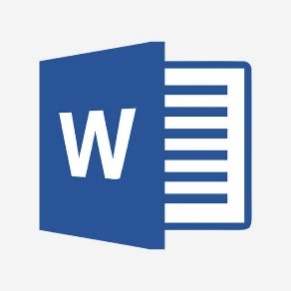 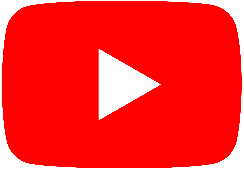 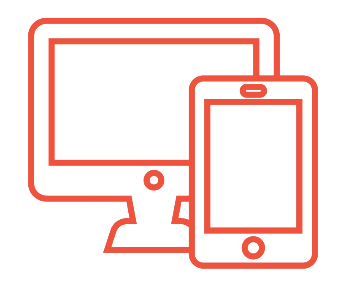 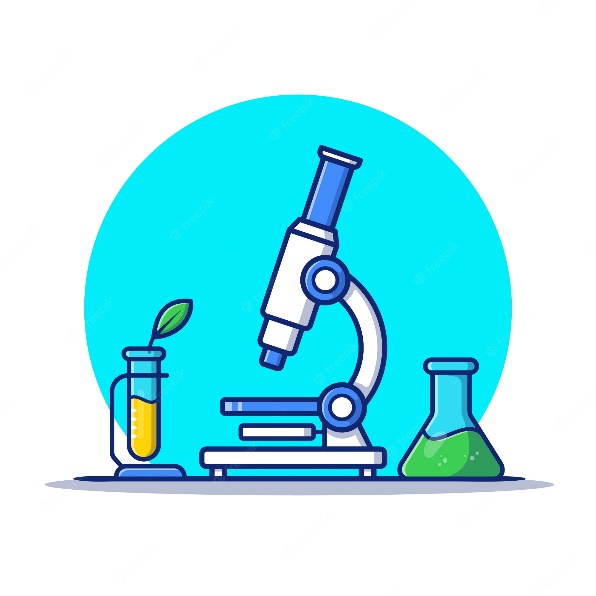 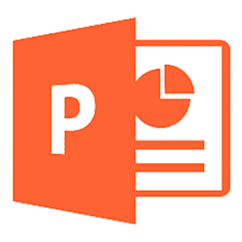 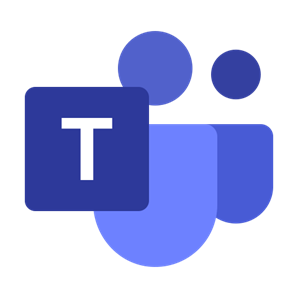 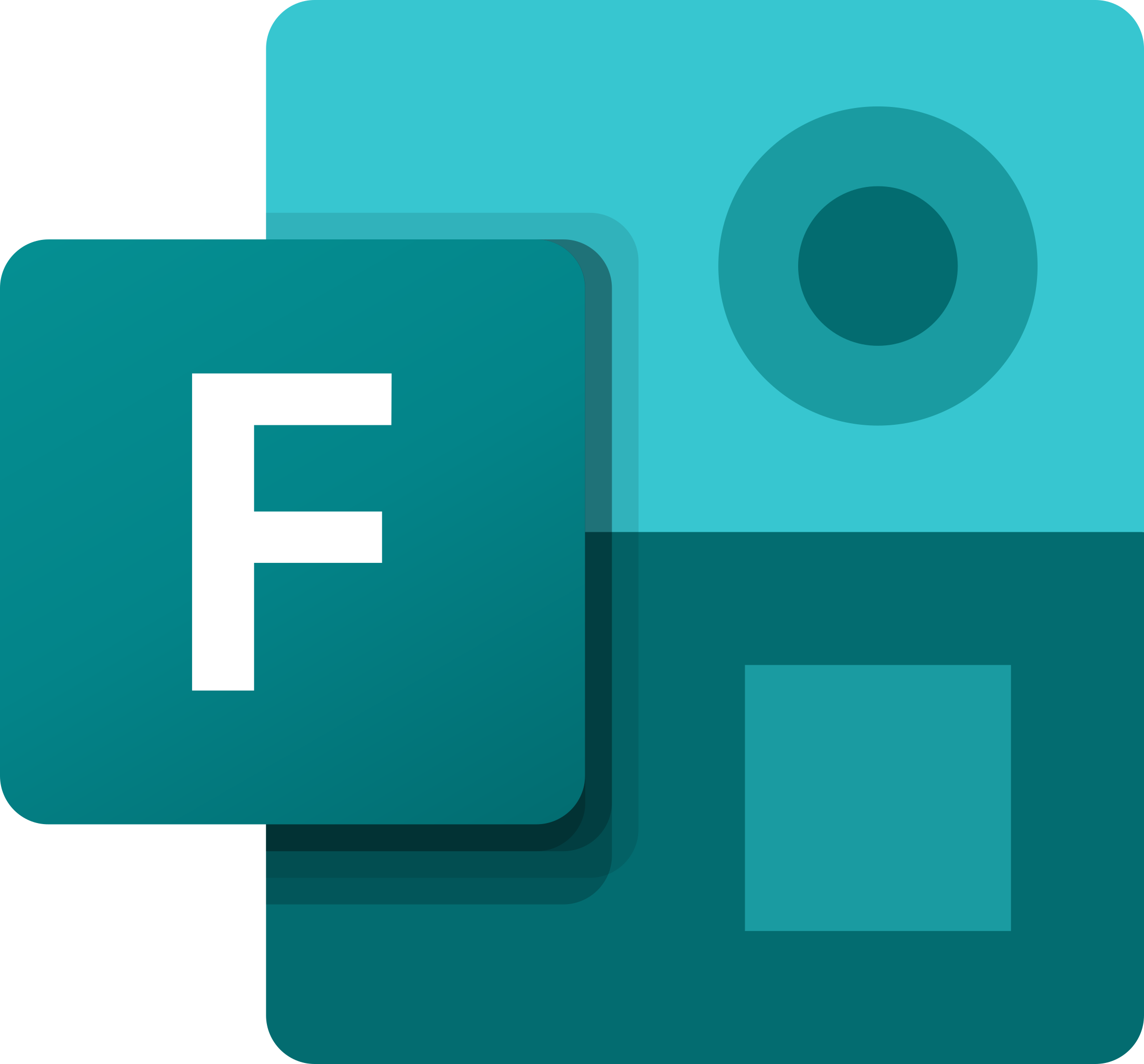 Actividades en línea
Apertura de la estrategia didáctica
Recursos: 
Videoconferencia en Microsoft Teams.
Cuestionario diagnostico en Microsoft Forms.
Guía para el desarrollo de clase con PowerPoint.
Desarrollo  de la estrategia didáctica
Recursos: 
Libro de consulta de Biología en formato PDF (lecturas guiadas)
Análisis de videos. 
Salas virtuales (MT) para actividades en equipos colaborativos.
Cierre de la estrategia didáctica
Recursos: 
Salas virtuales (MT) para actividades en equipos colaborativos. Elaboración y comparación de conclusiones. 
Cuestionario diagnostico en Microsoft Forms.
Elaboración de informes. Word, PowerPoint, PDF.
Actividades presenciales
Desarrollo de la estrategia didáctica (…continuación) 
Recursos: 
Prácticas de laboratorio, uso de materiales y equipos.
O estrategias didácticas con actividades grupales.
Cierre de la estrategia didáctica
Recursos: 
En equipos colaborativos y plenaria, elaboración y comparación de conclusiones. 
Organización para la elaboración de informes. Word, PowerPoint, PDF.